PARÁBOLAS DE TRANSFORMACIÓN
Resumen
Un estudio de las parábolas que nos llaman a cambiar radicalmente nuestros corazones y acciones para ser verdaderos ciudadanos del reino: queremos encontrar cambios específicos que hacer al comenzar un nuevo año de servicio a Dios.
Objetivos del Estudio de Fin de Año
Mejorar nuestra habilidad en la lectura y aplicación de las parábolas de Jesús.
Comprender mejor la naturaleza del Reino de Dios y nuestros roles dentro de él.
Realizar cambios específicos en nuestro modo de pensar y en nuestra vida diaria para ser mejores ciudadanos del Reino.
[Speaker Notes: Goal 1: Depending on how you count, there are between 30 and 50 parables in the Gospels. We will only consider 12 parables, but we hope to learn how to read parables better so we’ll benefit from all 30 (or 50) as we all continue to study.
Goal 2: If we are to be transformed, we have to know what we should transform into. These parables will give us a stronger foundation for growth by improving our knowledge of what the Kingdom is and what our roles within it should be.
Goal 3: Building on that foundation, we each need to find specific changes to make to our hearts and actions, and then commit to making those changes. The new year is a great time to start this transformation.]
Lectura adicional
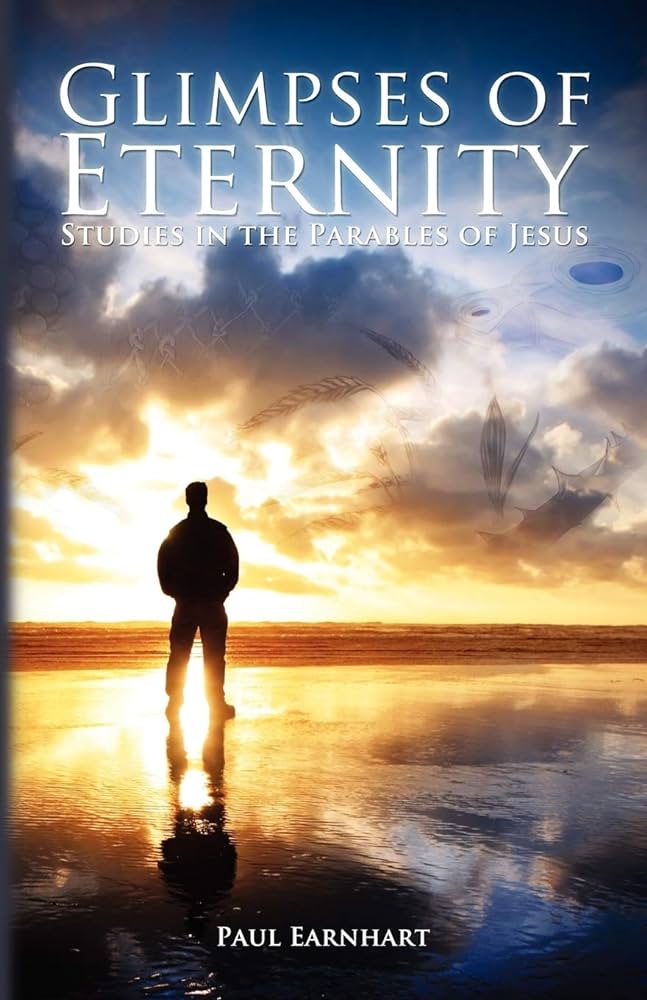 “VISLUMBRES DE LA ETERNIDAD
Estudios en las parábolas de Jesús
Paul Earnhart”
Una traducción en español pronto será publicada en la página de la iglesia.
https://embryhills.com/esp/material-de-clase
La Parábola DE LAS DIEZ Vírgenes
Objetivos
Describir 3 cosas insensatas que las vírgenes insensatas hicieron.
Enumerar por lo menos 3 actividades en las que podemos ocuparnos para “velar” mientras esperamos al Señor.
Explicar cómo nosotros a veces pedimos a otros que nos presten su aceite espiritual.
Pregunta sobre el texto 1
¿Qué mensaje viene enfatizando Jesús en Mateo 24? Considere especialmente el 24:44.
Se instensifica el tema del juicio
De aquel día y hora nadie sabe, 24:36
Como la venida del diluvio, vv. 37-39
Algunos llevados (juzgados) y otros dejados (salvados), vv. 40-41
Por tanto, velen, 24:42
Sean como el que anticipa un ladrón, vv.43-44
Sean como el siervo prudente [phronimos: sabio], vv.45-47
Responsable, considerado, discreto, cuidadoso
Esperando y preparándose para el regreso del señor
No sean como el siervo malo, vv.48-51
Irresponsable, presuntuoso, hasta rebelde 
No esperando ni preparándose para el regreso
Frases claves en Mateo 24
Velen
No saben…
“Tengan cuidado de que nadie los engañe”, v.4
“Cuando vean todas estas cosas, […] Él está cerca”, v.33
“Estaban comiendo y bebiendo, casándose y dándose en matrimonio…” v.38
“Velen,” v.42
“Hubiera estado alerta”, v.43
“Por eso, también ustedes estén preparados”, v.44
“el día que no lo espera…” v.50
Discípulos: “¿Cuándo sucederá esto?” v.3
“De aquel día y hora nadie sabe…” v.36
“No [supieron, NVI] hasta que vino el diluvio”, v.39
“No saben en qué día…” v.42
“Si [él] hubiera sabido a qué hora de la noche iba a venir el ladrón…” v.43
“A la hora que no piensan vendrá”, v.44
“…a una hora que no sabe,” v.50
[Speaker Notes: There’s a contrast all through 24 between those who are on the alert and expecting, and those who are not.]
Se instensifica el tema del juicio
La parábola de las diez vírgenes, 25:1-13
La parábola de los talentos, 25:14-30
Cada persona será juzgada según hayan administrado lo que se les encomendó, vv.14-28
Los no preparados son echados en las tinieblas, vv.29-30
Descripción del Juicio Final, 25:31-46
Los que aprovecharon las oportunidades que tuvieron son aceptos, vv.34-40
Los que no aprovecharon las oportunidades son rechazados, vv.41-46
[Speaker Notes: Talents: emphasizes giving an account of our actions
Judgment: Emphasizes receiving final judgment for our actions

There’s a gap here: how did we get from “be ready” to “you’ll be judged by your deeds”?]
Mateo 25:1-13 (NBLA)
1 Entonces el reino de los cielos será semejante a diez vírgenes que tomando sus lámparas, salieron a recibir al novio. 2 Y cinco de ellas eran insensatas, y cinco prudentes. 3 Porque las insensatas, al tomar sus lámparas, no tomaron aceite consigo, 4 pero las prudentes tomaron aceite en frascos juntamente con sus lámparas. 5 Al tardarse el novio, a todas les dio sueño y se durmieron. 6 Pero a medianoche se oyó un clamor: “¡Aquí está el novio! Salgan a recibirlo.” 7 Entonces todas aquellas vírgenes se levantaron y arreglaron sus lámparas. 8 Y las insensatas dijeron a las prudentes: “Dennos de su aceite, porque nuestras lámparas se apagan”. 9 Pero las prudentes respondieron: “No, no sea que no haya suficiente para nosotras y para ustedes; vayan más bien a los que venden y compren para ustedes”. 10 Mientras ellas iban a comprar, vino el novio, y las que estaban preparadas entraron con él al banquete de bodas, y se cerró la puerta. 11 Después vinieron también las otras vírgenes, diciendo: “Señor, señor, ábrenos”. 12 Pero él respondió: “En verdad les digo que no las conozco”.  13  Velen, pues no saben ni el día ni la hora.
[Speaker Notes: Let’s back up and make sure we understand how these phrases are used and what Jesus is requiring of his listeners.]
Pregunta de reflexión 1
Enumere algunas cosas que las vírgenes insensatas hicieron bien en la parábola
Cinco de ellas eran insensatas
Lo que hicieron bien:
Se presentaron
Trajeron lámparas
Esperaron al novio
Respondieron al llamado
Pregunta de reflexión 1
Enumere algunas cosas que las vírgenes insensatas hicieron malen la parábola
Cinco de ellas eran insensatas
Lo que hicieron mal:
Lo que hicieron bien:
Se presentaron
Trajeron lámparas
Esperaron al novio
Respondieron al llamado
No trajeron aceite
No aprovecharon el tiempo que tenían para conseguir aceite
Quisieron tomar prestado el aceite de las demás
Aplicación secundaria:
No podemos tomar prestado el aceite espiritual de otros.
Tratando de tomar prestado el aceite espiritual de otros.
Esperar ser aceptado en juicio por el mero hecho de asistir a los servicios
Contar con nuestra herencia (de la iglesia o en lo personal)
Tener convicciones que no hemos estudiado nosotros mismos
Esperar que los maestros de la clase bíblica equipen a nuestros hijos
Ser miembro de la iglesia "correcta”
No preparar nuestra fe para una crisis espiritual
Decir "Alguien debería hacer [en blanco]"
Aplicación principal: 
Siempre necesitamos tener nuestras lámparas llenas y preparadas.
Pregunta de reflexión 3
Considere 1 Tesalonicenses 5:5-11. ¿Qué acciones podemos realizar para “estar alerta” mientras esperamos al Novio?
Estemos alerta y seamos sobrios
No desperdiciar el tiempo, v.7
Dormir (ociosidad/pereza)
Emborracharse (distracción/ disipación)
Demostrar fe y amor, v.8
Estar preparado para defenderse a uno mismo y a otros contra la tentación
Demostrar nuestra esperanza de salvación, v.8
Vivir esperándola, v.9
Fomentar la comunión, v.11
Animarnos unos a otros a vivir de esta forma
Fortalecernos unos a otros para ser más fuertes y fieles
1 Tesalonicenses 5:5-11 
5 porque todos ustedes son hijos de la luz e hijos del día. No somos de la noche ni de las tinieblas. 6 Por tanto, no durmamos como los demás, sino estemos alerta y seamos sobrios.  7 Porque los que duermen, de noche duermen, y los que se emborrachan, de noche se emborrachan. 8 Pero puesto que nosotros somos del día, seamos sobrios, habiéndonos puesto la coraza de la fe y del amor, y por casco la esperanza de la salvación. 9 Porque no nos ha destinado Dios para ira, sino para obtener salvación por medio de nuestro Señor Jesucristo, 10 que murió por nosotros, para que ya sea que estemos despiertos o dormidos, vivamos junto con Él.  11 Por tanto, confórtense los unos a los otros, y edifíquense el uno al otro, tal como lo están haciendo.
Como estar alerta en 2024
Comenzar cada día con el pensamiento de que Jesús regresará
Asistir a todas las clases bíblicas
Hacer cada lección antes de la clase
Asistir a cada culto y sesión "extra”
Hacer un plan para superar su mayor pecado
Buscar a alguien que le ayude con su pecado, o ayudar a otro en el suyo
Edificar nuevas relaciones con 3 miembros
Deshacerse de distracciones/cosas que disipan su enfoque
Ver menos noticias, deportes, YouTube, streaming, etc.
Pasar menos tiempo navegando/comprando en línea
La Parábola DE LAS DIEZ Vírgenes
Calendario del estudio de fin de año
[Speaker Notes: Material in multiple locations in the foyer; will also be online.]